Zajištění výživy a hydratace
Výživa
výživa = příjem potravy a zpracování přijatých živin,
živiny = látky, které se účastní na metabolismu,
- základní – bílkoviny, tuky, cukry,- přídatné – vitamíny, minerály, voda.
Potrava a její složky
Bílkoviny:
trávením se rozpadají na aminokyseliny,
bílkoviny dodávají 10-15% všech potřebných kalorií,
luštěniny, mandle, ořechy, vepřové, telecí, kuřecí maso.
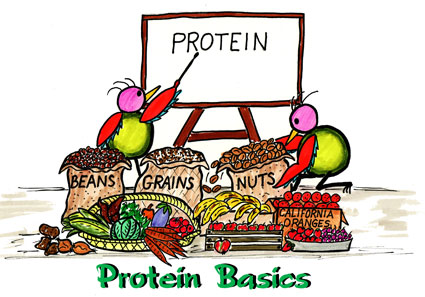 Potrava a její složky
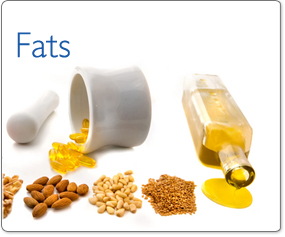 Tuky:
sloučeniny mastných kyselin a glycerolu,
zdroj energie,
nositelé vitamínů rozpustných v tucích,
denní spotřeba NE vyšší než 66g*,
upřednostňovat rostlinné tuky nad živočišnými,
nenasycené mastné kyseliny – slunečnicový olej, sója, obilné klíčky, ořechy, olivy.
* denní dávka u dospělého
Potrava a její složky
Cukry – Uhlovodany:
hlavní zdroj energie,
hradí až 60% všech kalorií,
denní spotřeba 275 - 375g*.
Dělení:
monosacharidy – glukóza, fruktóza (ovoce, med…),
disacharidy – sacharóza, laktózy, maltózy (banán, ananas, mléko savců, obiloviny),
polysacharidy – škrob, celulóza - rostlinná vláknina (semena, ovoce, zelenina, celozrnné obiloviny.
* denní dávka u dospělého
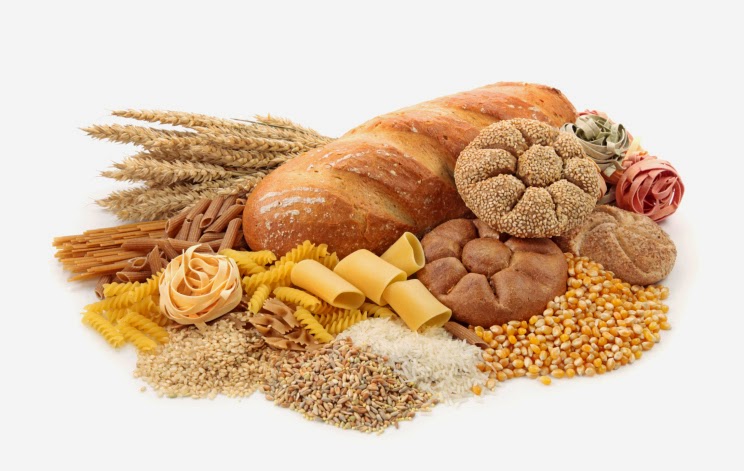 Potrava a její složky
Vitamíny:
organické látky, potřebné ve velmi malém množství,- rozpustné ve vodě – B, C,- rozpustné v tucích – A, D, E, K.
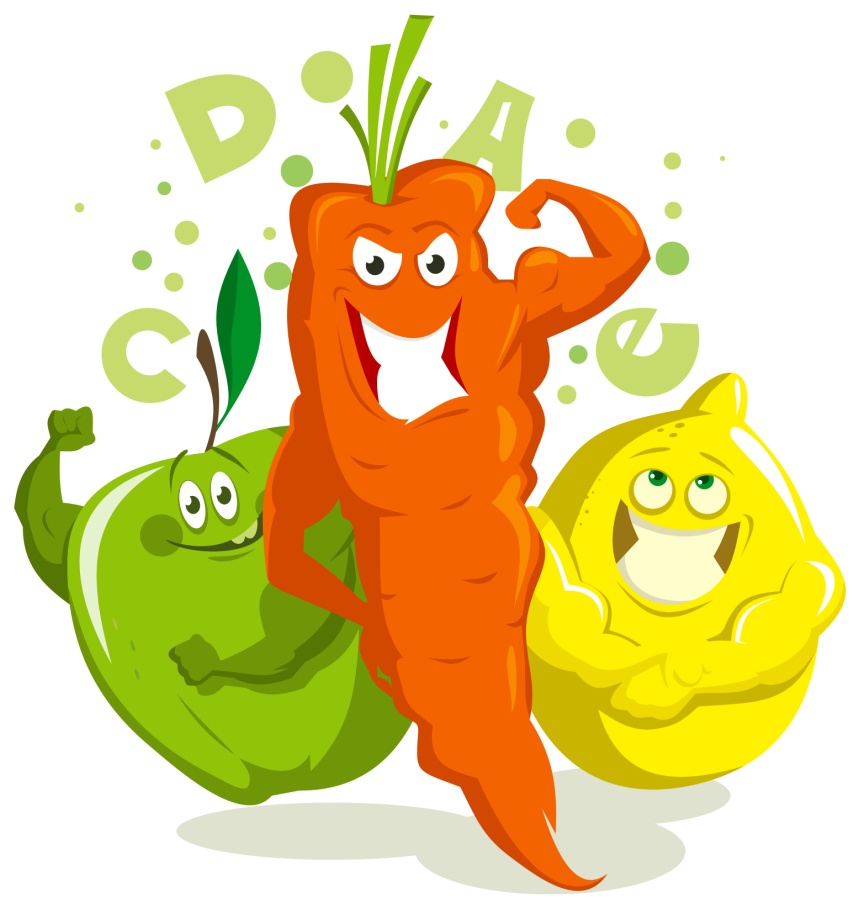 Potrava a její složky
Minerály:
podílející se na složení našeho organismu,
v těle je 78 prvků (21 nejdůležitějších).

Voda:
tvoří 60 - 65% našeho těla,
denní potřeba vody cca 2,5-3 l,
nejlépe – čistá voda, minerálky, čaje, ovocné šťávy,
výdej – dýcháním (0,5l), kůží (0,6l), močí (1,5l), stolicí (0,15l).
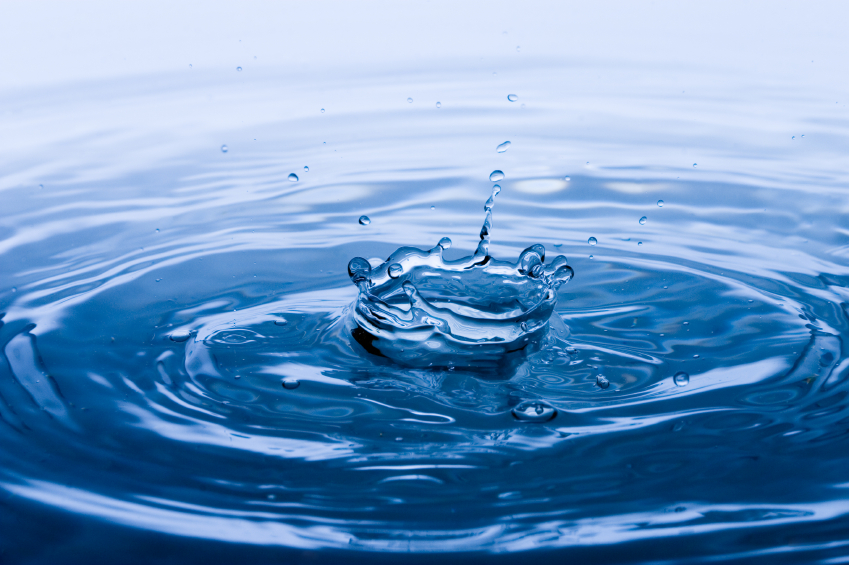 Faktory ovlivňující výživu
Biologicko-fyziologické – věk, zdravotní stav, úroveň sebepéče, …

Sociálně-kulturní – role člověka, ekonomická situace, …

Psychicko-duchovní – náboženské zvyky, …

Faktory životního prostředí – geografické umístění, klima, dostupnost potravin, …
Podvýživa
https://nutrition.abbott/sk/continuing-education/malnutrition
Posouzení nutričního stavu
Vždy při přijetí a následně během hospitalizace.

ABCD
A – antropometrické hodnoty,
B – biochemické parametry,
C – klinické indikátory,
D – dietní anamnéza
Antropometrické hodnoty
Hmotnost a výška – nejčastěji BMI.
Měření obvodu svalstva nedominantní paže.
Měření kožní řasy.
WHR – whist hip ratio – index pas/boky
Biochemické parametry
Hematologické vyš. krve – KO+diff.
Biochemické vyš. krve – viscerální bílkoviny (albumin, transferin, prealbumin), markery lipidového metabolismu (cholesterol, triacylglyceroly).
Hodnocení moči – barva a spec. váha moči, sledování odpadu iontů i kreatininu.
Klinické indikátory
fyzikální vyšetření pac. – pohled, pohmat, poslech, poklep,
 konstituce těla,
 příznaky malnutrice,
 stav hydratace.
Výživová (dietní) anamnéza
stravovací návyky,
 rizika vzniku malnutrice,
 volba nejvhodnějšího složení a způsobu příjmu potravy,
 sledování v průběhu hospitalizace,
 zhodnocení před propuštěním,
 informace o hydrataci!!!
Jednotný dietní systém
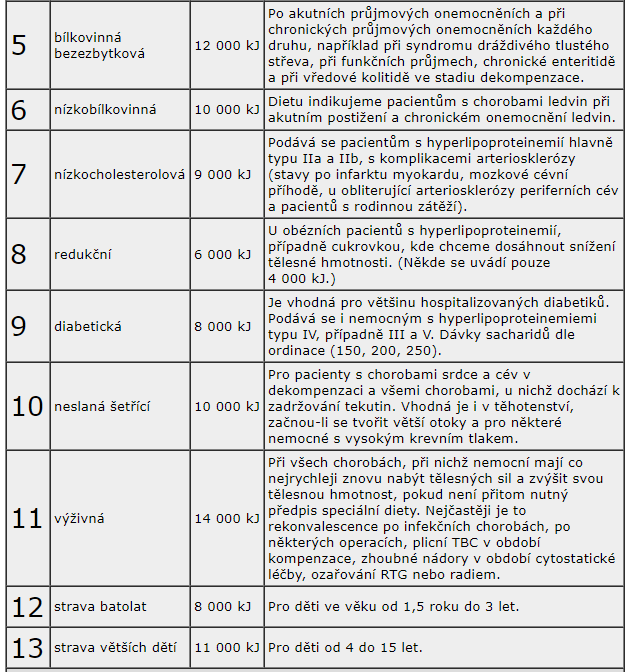 14 – výběrová, 15 - vegetariánská
Speciální diety
Standardizované dietní postupy
Perorální výživa
- příjem potravy per os,  zhodnocení míry soběstačnosti,  pozor na dysfagii!!!

každý nemocný dostává správnou dietu,
 jídlo je teplé a vhodně upravené,
 pravidelné stravování (5x denně),
 k jídlu dodáváme dostatek tekutin,
 schopní nemocní se stravují v jídelně nebo u stolu na pokoji,
 pacienti, kteří nemohou opustit lůžko, se stravují v něm.
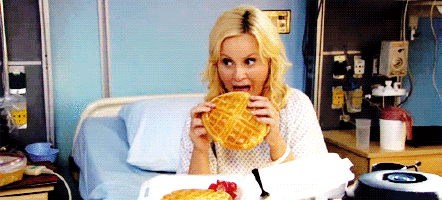 Perorální výživa
Krmení ležících (nemohoucích) nemocných:
 pacient zaujme polohu v polosedě,
 kolem krku uvážeme bryndák nebo utěrku,
 přisuneme jídelní stolek a naservírujeme jídlo,
 krmíme pomalu, trpělivě, jídlo dáváme dostatečně zapíjet.
Po jídle:
 utřeme pacientovi ústa,
 uklidíme nádobí,
 upravíme lůžko a polohu pacienta,
 pokud má nemocný zubní protézu, vyndáme ji a vyčistíme.
Péče o hydrataci
perorální příjem tekutin,
 může být snížený pocit žízně – aktivně nabízet tekutiny!!!, 
 zhodnocení stavu hydratace,
 zaznamenávání bilance tekutin, pokud je ordinováno,
 vhodné druhy tekutin – neslazené čaje, pitná voda, slabě mineralizované vody, pivo s minimálním obsahem alkoholu,
 káva se do pitného režimu nezapočítává!!!, mléčné nápoje = potraviny,
 v zajistit vhodné pomůcky pro ležící pacienty.

Pozitivní X negativní bilance tekutin.
Umělá výživa
- indikována u nemocných, kteří nejsou schopni delší dobu jíst, nebo u nemocných, kteří trpí malnutricí.
Enterální výživa:
podání nutričních substrátů do žaludku či střeva za účelem zajištění výživy (sipping, sondová výživa – NGS, NJS, PEG, PEJ),
využívá přirozenou cestu dodávky živin.
Parenterální výživa:	
podání nutričních substrátů do systémového řečiště (roztoky aplikovány i. v.),
obchází žaludek, střeva.
Enterální výživa - indikace
poranění, chir. výkony a nemoci orofaryngeální a ezofageální oblasti,
onemocnění, chir. výkony na trávicím traktu v oblasti žaludku a tenkého střeva,
poruchy mechanismu příjmu potravy (CMP),
stavy vyžadující intenzivní péči (pooperační období, kraniocerebrální poranění),
realimentační léčba při podvýživě,
opakované zvracení (zabránění aspiraci),
ztráta chuti k jídlu (geriatričtí, psychiatričtí pacienti).
Dělení přípravků podle obsahu
Polymerní – obsahuje nenatrávené molekuly B, T, a částečně polysacharidy, u většiny pacientů se zachovalou resorpční fcí GIT,
elementární a oligomerní – snadná absorpce ve střevě, u pac. se zhoršenou resorpční fcí GIT,
orgánově specifické formule – podle druhu orgánového selhání
KI enterální výživy
v akutní fázi onemocnění,
náhlé příhody břišní,
úplná střevní neprůchodnost (ileus),
střevní píštěle,
krvácení do GIT,
relativní KI: nemožnost zajištění vstupu do GIT (popáleniny, polytrauma, nespolupracující pacient).
Formy enterální výživy
sipping – výživový suplement (např. Nutridrink)
 aplikace do nasogastrické sondy,
 aplikace do nasojejunální sondy,
 aplikace do PEG (perkutánní endoskopické gastrostomie), PEJ (… jejunostomie)
Aplikace výživy do NGS
specializovaný výkon,
 není nutné podávat sterilní stravu,
 speciálně vyráběné preparáty,
 polohování sondy po 2 dnech,
 kontrola správné polohy sondy!!!
Komplikace nesprávného zavedení
aspirace – může vzniknout Mendelsohnův sy (těžký chemický zápal plic),
 zvracení,
 kontaminace roztoku,
 ucpání sondy,
 iritace nosohltanu, jícnu – riziko dekubitu,
 tracheoesofageální píštěl,
 poškození dolního svěrače jícnu.
Postup zavedení
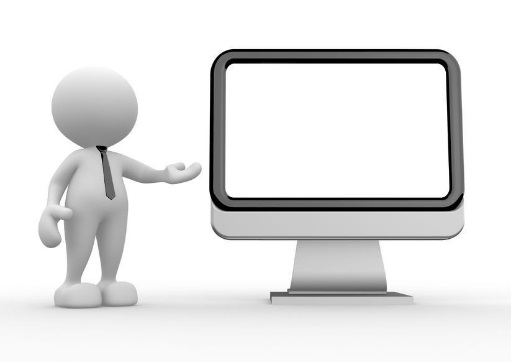 Aplikace do NJS (nasojejunální sondy)
pac. s problémy s jícnem, žaludkem a slinivkou,
 delší a tenčí sonda,
 zavádí lékař,
 kontrola vždy RTG,
 speciálně vyrobené, sterilní výrobky,
 po 2 dnech polohovat,
 pravidelně proplachovat sterilním FR, min. 20 ml 3x denně.
Aplikace do PEG (perkutánní endoskopická gastrostomie)
nápichem přes břišní stěnu do žaludku, 
 pac. má volný nos, jednoduše se ošetřuje,
 PEJ při dlouhodobé enterální výživě (déle než 6 týdnů),
 lepší komfort pacienta.
Technika podávání EV
Bolusové podání – Janettovou stříkačkou á 3 hod, tzv. lačnící pauza přes noc, cca 250 – 400 ml na jednu stravní dávku, po aplikaci sondu vždy propláchnout vodou.
 Intermitentní – dílčí bolusové dávky, přerušovaně v průběhu dne.
Kontinuální – trvalá aplikace, pomocí enterální pumpy, 60-140 ml/hod.
Parenterální výživa
nemožnost využít GIT,
 ileus,
 střevní píštěle,
 náhlé příhody břišní,
 rozsáhlé střevní OP,
 syndrom krátkého střeva,
 krvácení do GITu
akutní pankreatitida,
 idiopatické střevní záněty,
akutní pankreatitida,
 idiopatické střevní záněty,
 těžké průjmy nebo zvracení,
 selhání jater.
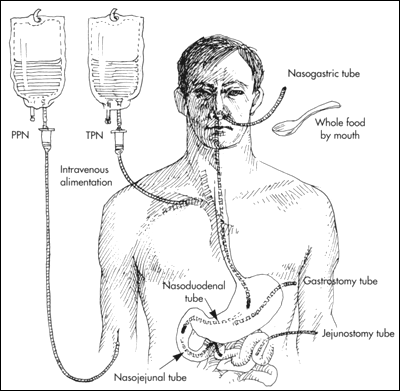 Zdroj: http://www.rxkinetics.com/tpntutorial/fig_1_4.gif; 18.6.2015
Do periferní žíly
pouze krátkodobá nutriční podpora,
riziko flebitid,
roztoky na úpravu hydratace (voda, elektrolyty),
úprava energetického příjmu – 5% G,
doplnění vitaminů,
doplnění proteinů.
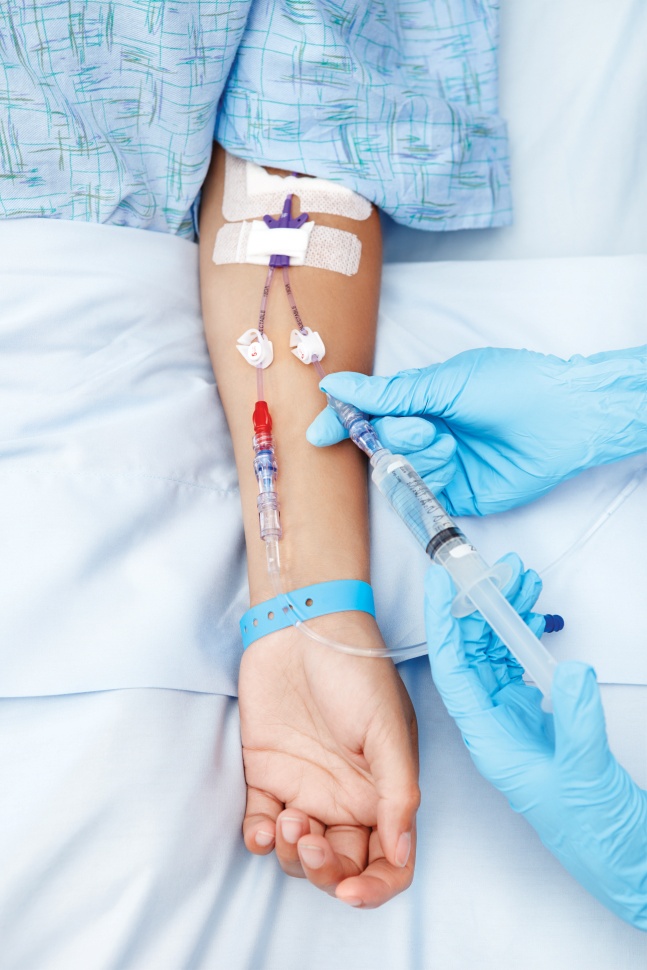 Do centrální žíly
všechny ostatní roztoky, které nelze aplikovat do PŽK,
dlouhodobá nutriční podpora,
možnost podávat koncentrované roztoky v malém objemu bez rizika flebitidy,
nejčastěji kanylace v. subclavia, v. jugularis, konec katétru je umístěn do horní duté žíly nebo implantace venózního portu.
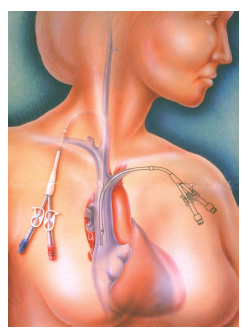 Zdroj: http://www.stezen.cz/html/stezen/casopis/2014/01/clanky/obr/clanek_06_3.jpg; 18.6.2015
Přípravky parenterální výživy
Systém multi-bottle 
   podání výživy z několika lahví     najednou,
   zvlášť AMK, tuky, glukóza,
  možnost měnit složení, přidat    léčiva,
  složitější manipulace,
  vyšší riziko infekce,
  nerovnoměrný příjem živin.
Sytém all-in-one 
všechny složky výživyv jednom vaku,
↓ nároky pro ošetřující personál,
lepší utilizace jednotlivých živin,
↓ riziko vstupu infekce,
pohodlnější,
↑ cena,
nelze měnit složení hotového vaku.
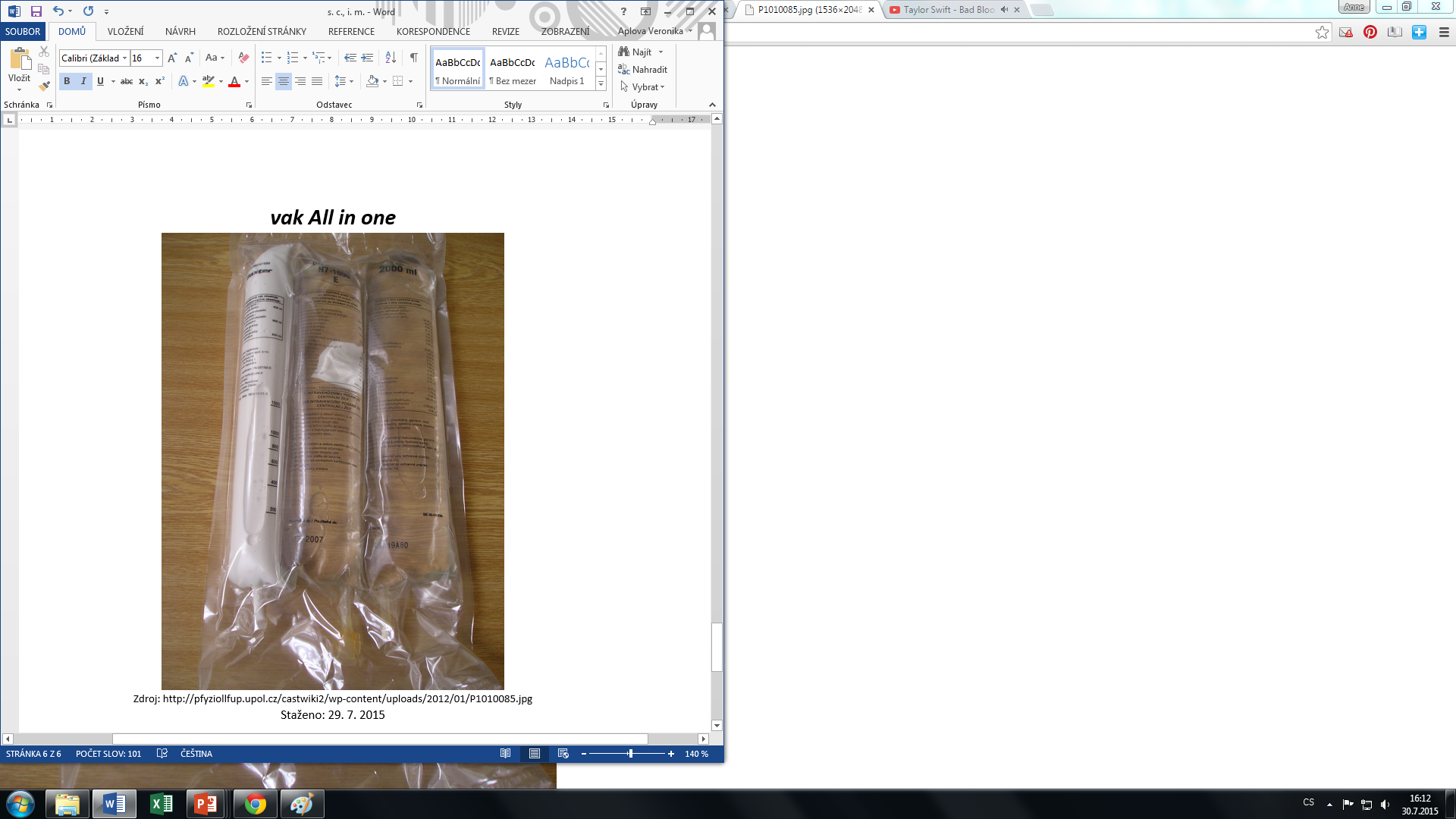 KI parenterální výživy
dostatečně funkční zažívací trakt,
terminální stav onemocnění,
odmítání nutriční podpory ze strany pacienta, 
pominuly důvody, kdy byla parenterální výživa jednoznačně indikována.